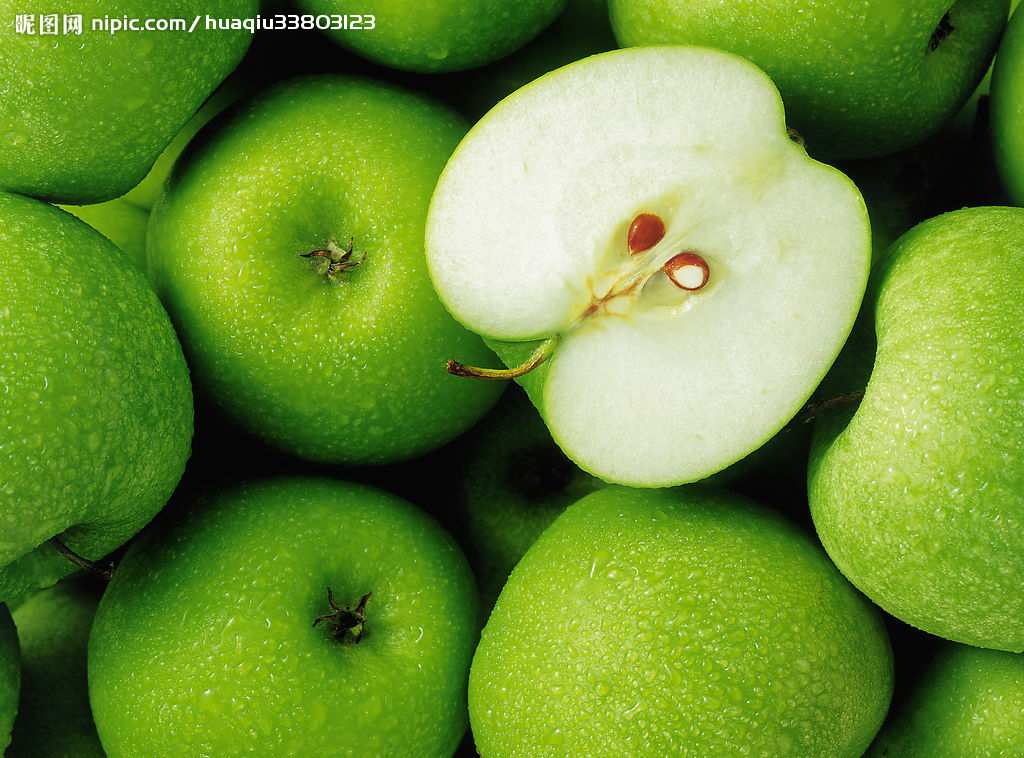 GREEN APPLE TEMPLATES
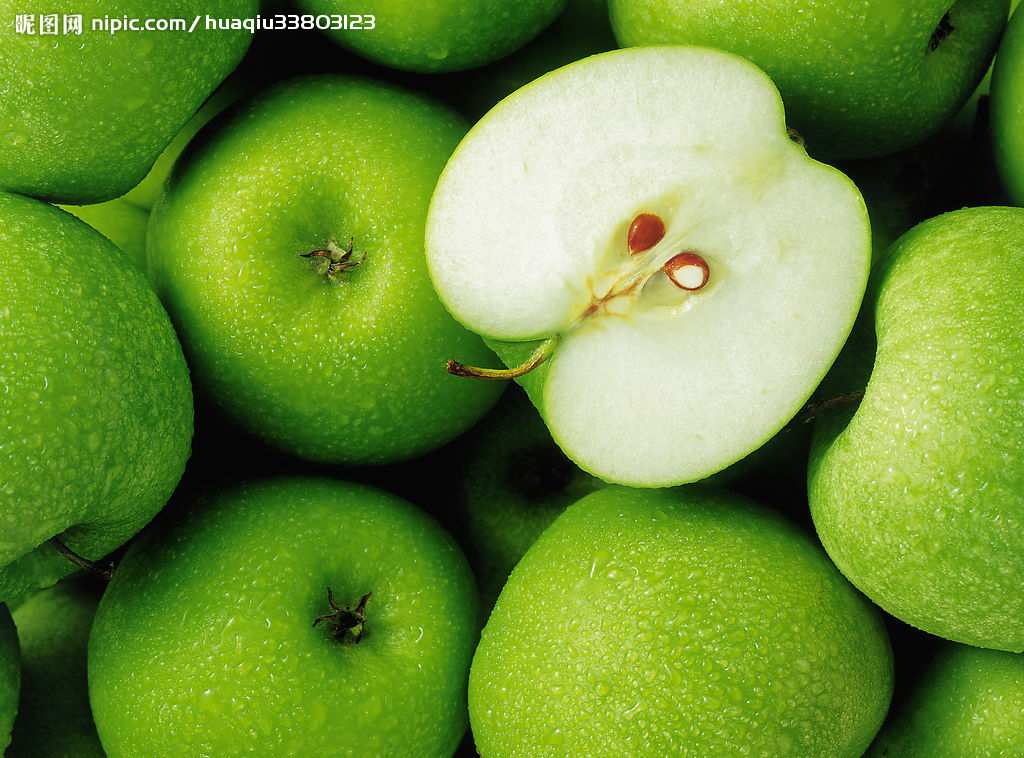 ADD YOUR SUBTITLE
BREAD PPT 2011
目录 Contents
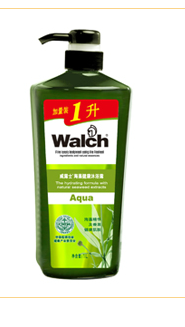 产品介绍
油菜花
“
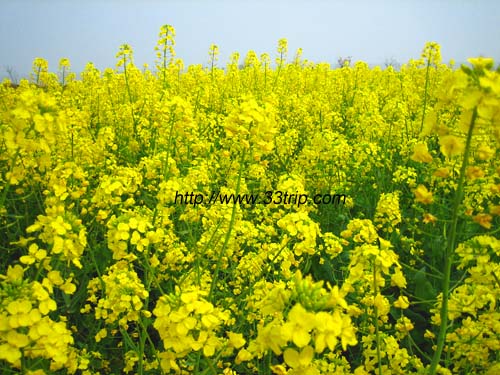